Improve Family Engagement
Promoting Meaningful and Equitable Family Engagement in Systems-Level Change
Levels of Family Engagement
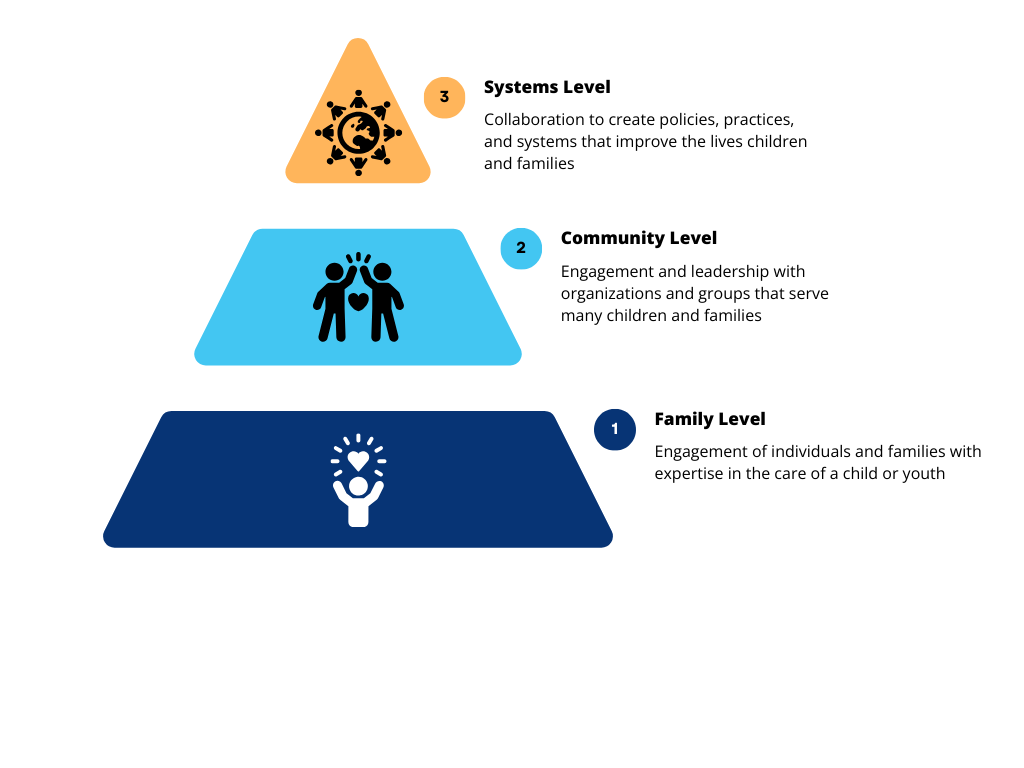 Systems-Level Engagement
Three Uses of the FESAT
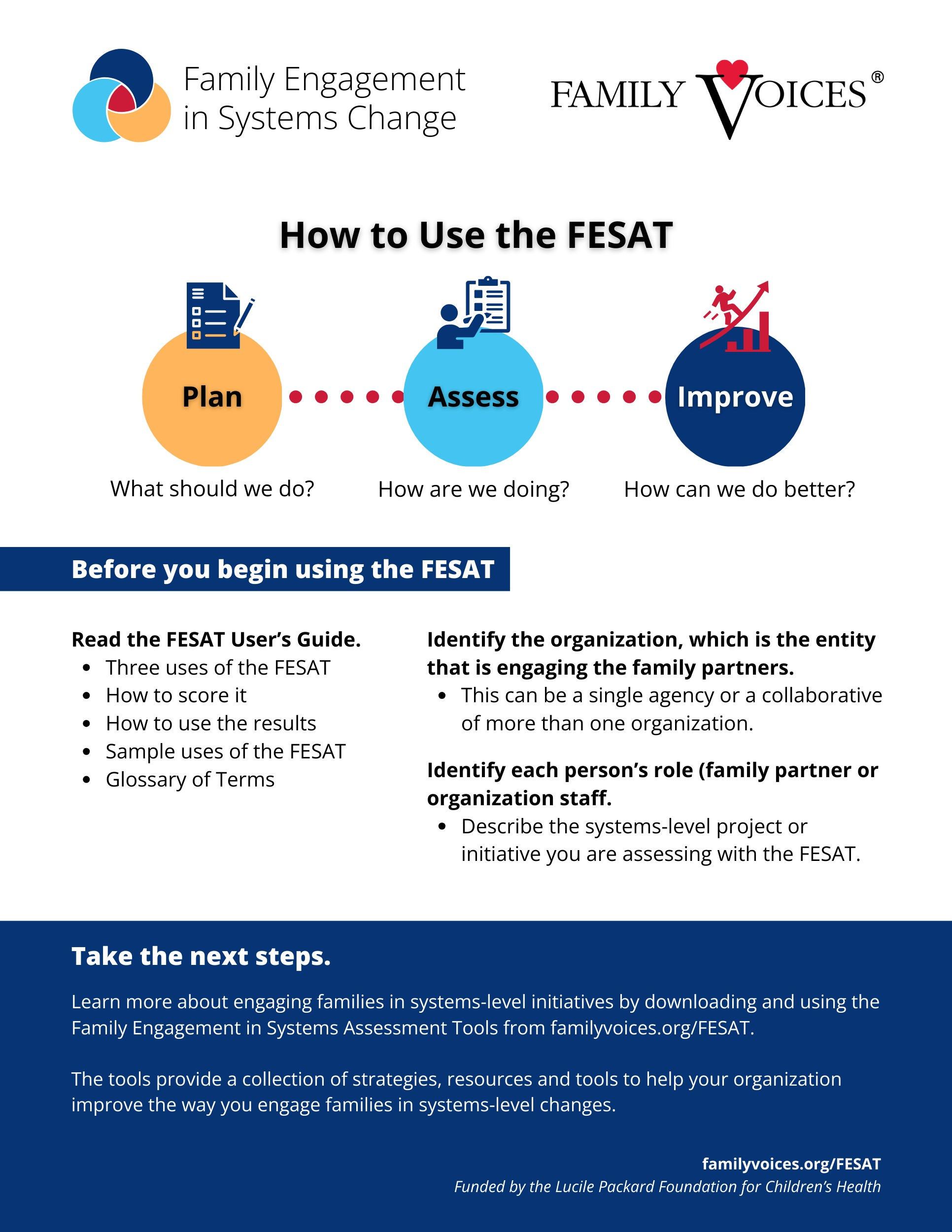 Use 3: Improve Family Engagement
The FESAT is a tool staff and families can score to improve family engagement in systems.
You may want to begin by completing the FESAT for a specific initiative.
Using the FESAT Score Sheet to Identify Areas to Improve
Commitment
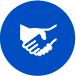 Domain 1: Commitment
[Speaker Notes: Really impt to remember/remind the Title V that everyone who participated should score the tool within the context of the work they did]
Transparency
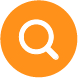 Domain 2: Transparency
Representation
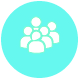 Domain 3: Representation
NOTE: If one or more of the four demographic characteristics in Domain 3: Representation, do not match your priorities for the populations served by the initiative you are assessing, you can replace them with criteria that do match your priorities. For example, your organization may be looking for family leaders of certain ages, race, disabilities, gender, sexual identity, etc.
Impact
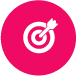 Domain 4: Impact
Looking at the Consensus Score
Using Results
Identify domains of strength where families and staff felt supported in their role and had all the information and support they needed to partner and participate.
Identify domains for improvement where your organization could better support families and staff in their partnership roles so they can make meaningful contributions to the initiative.
Explore the FES Toolkit for strategies and resources to help the team improve family engagement in systems-level initiatives.
Create an action plan for improvement (Strategy 4.4 in the FES Toolkit).
FES Toolkit
The FES Toolkit includes one or more strategies that align with each item in the FESAT.
Many strategies work across one or more domains. 
We update the FES Toolkit periodically with new strategies & resources. 
You can suggest strategies & resources that are not currently include in the Toolkit. 
We welcome suggestions for new strategies & resources to include.
Using the FES Toolkit
Using the FES Toolkit
Using the FES Toolkit
Using the FES Toolkit
Tools to Measure and Improve Family Engagement in Systems
The tools available at familyvoices.org/FESAT include:
User’s Guide
Family Engagement in Systems Assessment Tool (FESAT)
FESAT Score Sheet
Family Engagement in Systems Toolkit
The toolkit contains evidence-based strategies and resources that address each of the 20 items in the FESAT.
Learn more
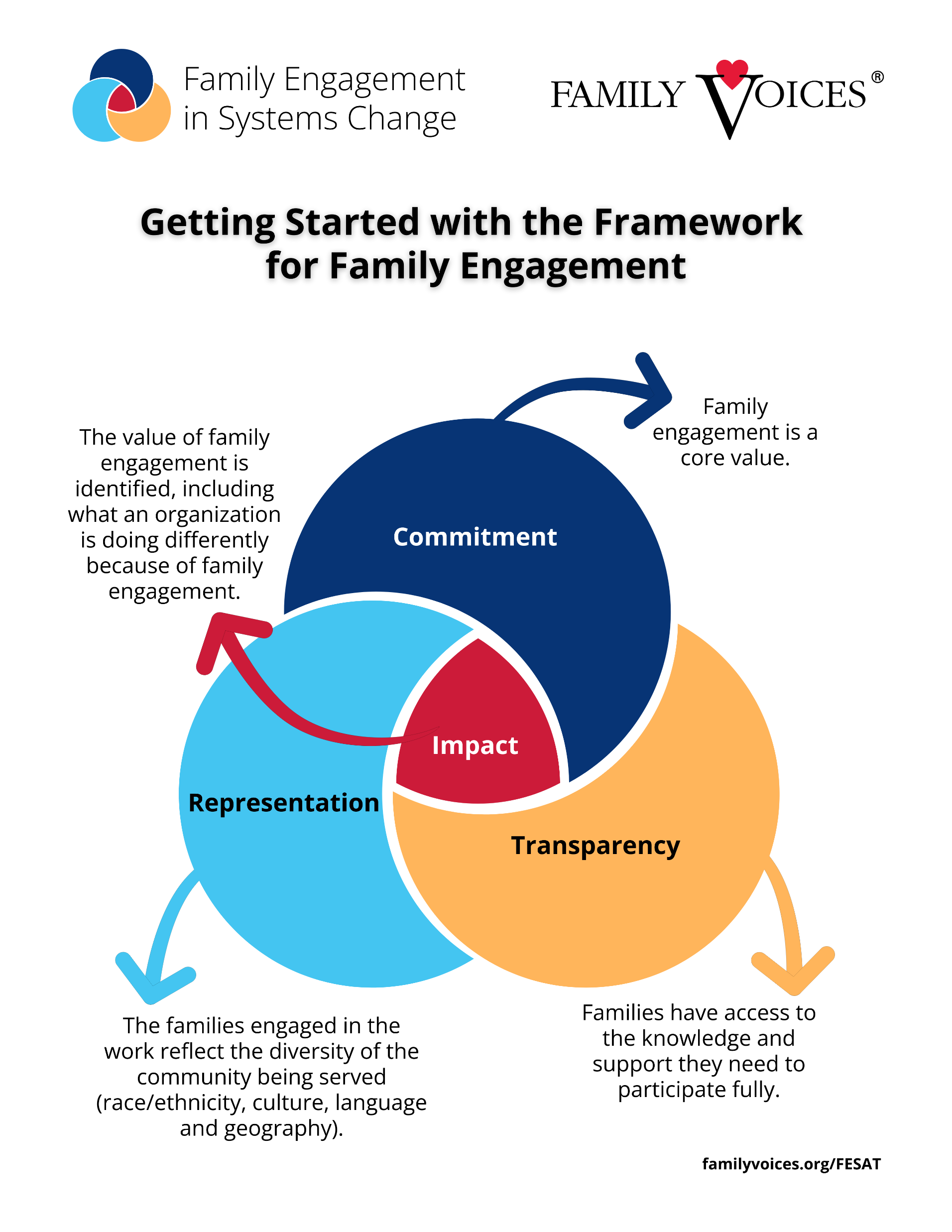 Explore the four domains of the FESAT at familyvoices.org/FESAT/infographs. 
Download the Family Engagement in Systems Assessment Tools at familyvoices.org/FESAT.
Request technical assistance to help your organization use the FESAT more effectively by emailing fesat@familyvoices.org.
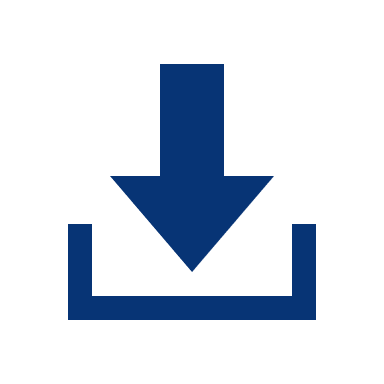 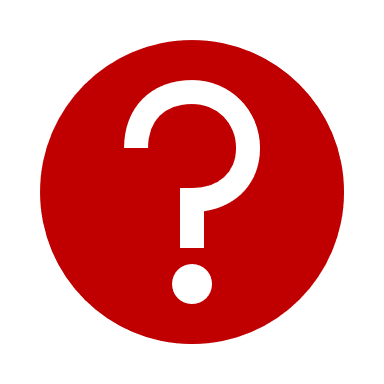 Thank you!